ҚОСТАНАЙ ОБЛЫСЫ ӘКІМДІГІ БІЛІМ БАСҚАРМАСЫНЫҢ «ПСИХОЛОГИЯЛЫҚ ҚОЛДАУ ЖӘНЕ ҚОСЫМША БІЛІМ БЕРУ ӨҢІРЛІК ОРТАЛЫҒЫ» КММ
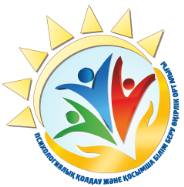 ЖАДЫНАМА 
«Оқушыларға әр күнге арналған ұсыныстар»
Көпшіл болыңыз. 
Басқалармен сөйлесіңіз және тыңдаңыз, жағдайды басқарыңыз, қақтығыстарды реттеңіз және барлық сыныптастарыңызбен қарым-қатынасты сақтаңыз.
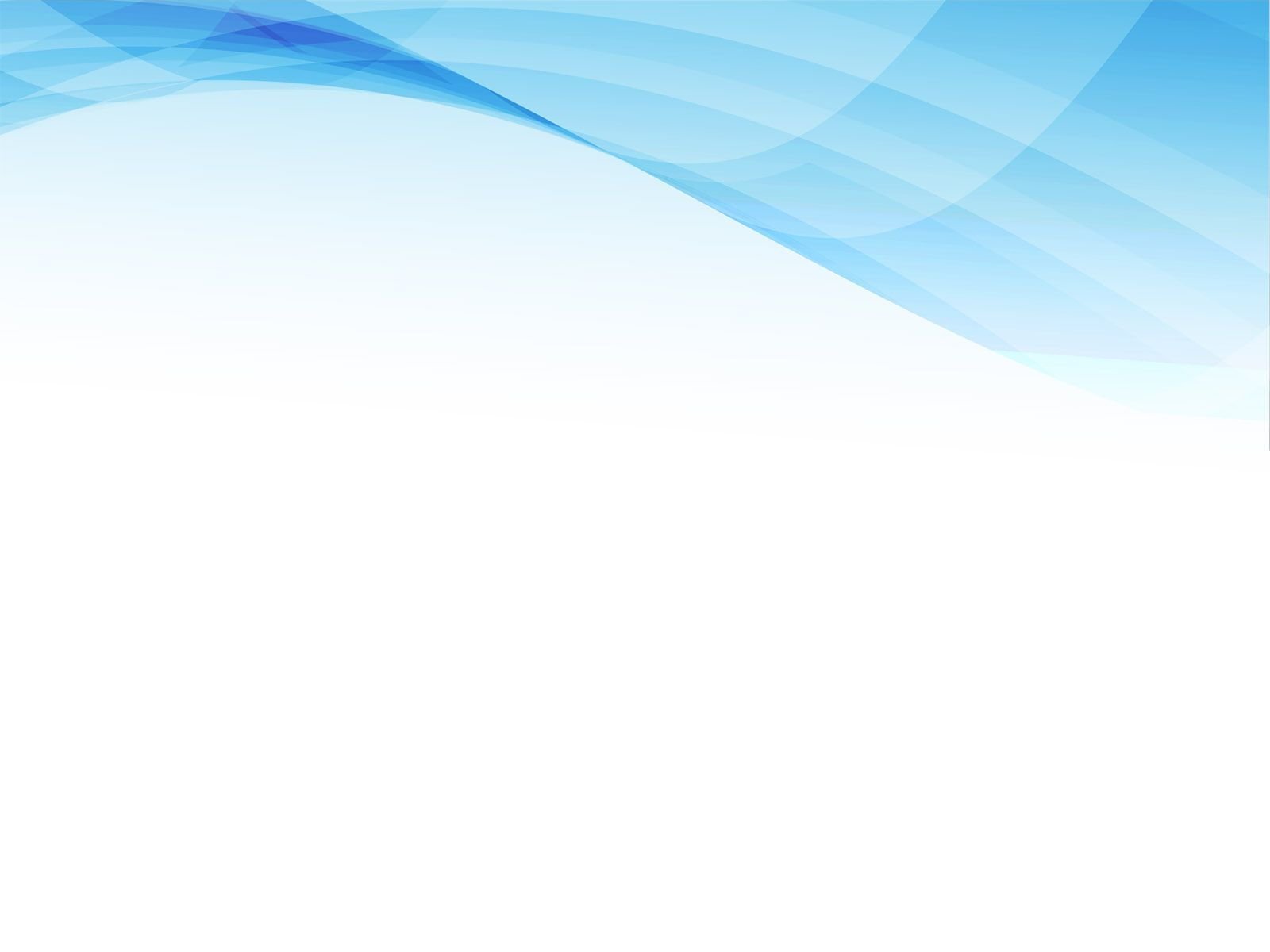 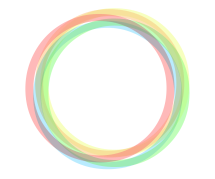 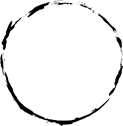 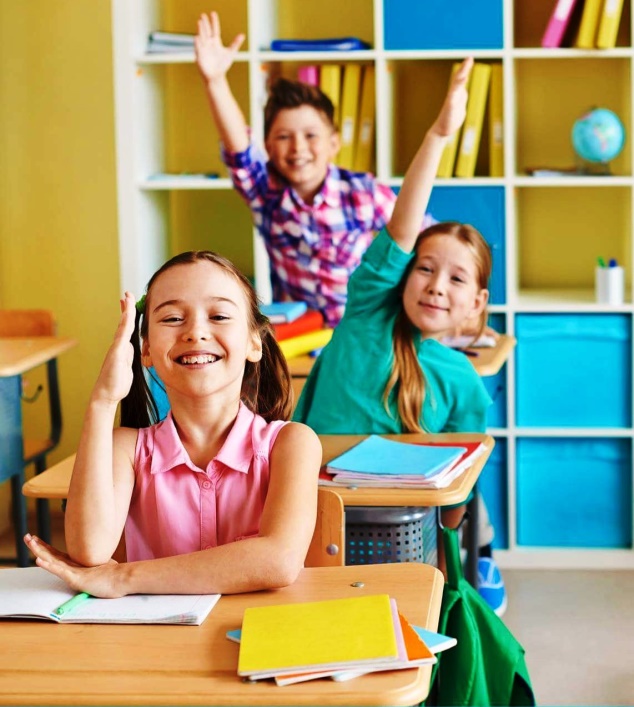 1.
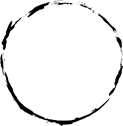 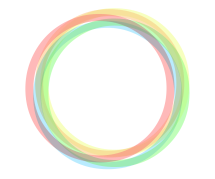 2.
Жүйелі түрде ойлаңыз. 
Мәселелерді кейінге қалдырмай шешіңіз, сыни тұрғыдан ойлаңыз, әдейі шешім қабылдаңыз, әртүрлі көздерден деректерді жинай біліңіз, ең жақсы нұсқаны табыңыз.
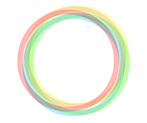 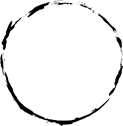 Өзіңізді басқарыңыз. 
Өз эмоцияларыңызды басқарыңыз, назарыңызды оған тұрарлық нәрселерге бағыттаңыз, кез-келген жағдайда өзіңізді абыроймен ұстаңыз.
3.
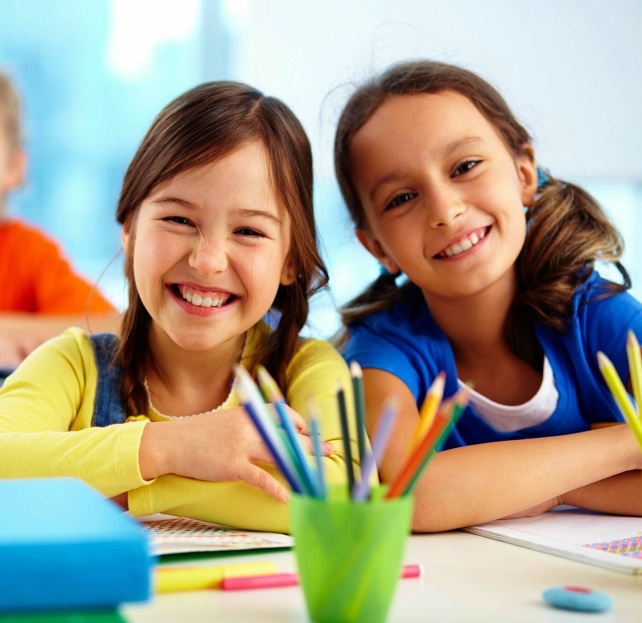 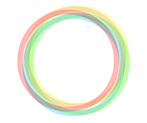 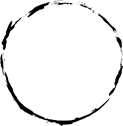 4.
Өзіңізді ынталандырыңыз. 
Өзіңіз үшін мақсатты анықтаңыз және кедергілер мен қателіктерден қорықпай, оған батыл барыңыз.
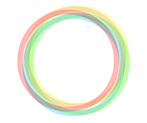 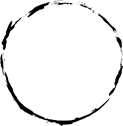 Психологиялық тұрғыдан бейімделіңіз, төзімді болыңыз.
Барлық жағдайларға бейімделіңіз, стресс пен өмірлік қиындықтарды жеңіңіз.
5.
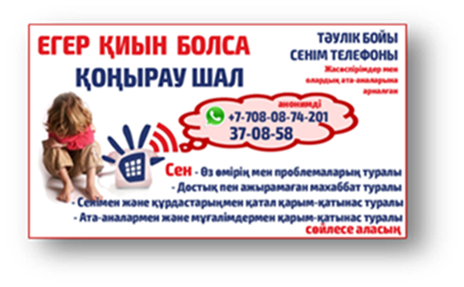